An examples
of real-life experience of mental health distress
Jack
A young autistic man who has learning disabilities
An energetic and fit young man
Speaks a few words, loves painting, cooking curries and cake and is always on the go!
Jack knows his own mind and knows exactly what he likes
His home where he lives with other autistic people and supported by an organisation
Jack
Then he started to become distressed
He started to need much less sleep
After about three weeks he returned to his usual self
Jack saw a psychiatrist, no medication was prescribed
A month later there were long periods of no energy and was sleeping far more
This was followed by an increased period of distress +++, self-harming, no sleep etc.
After a period of an inpatient stay he was diagnosed with bipolar  and prescribed Lithium
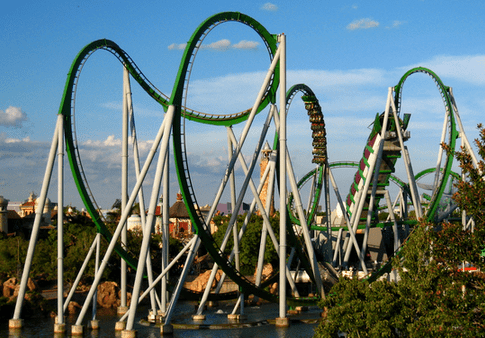 Jack
Lithium had a limited affect on Jack and still experienced intermittent high/low periods – other mood stabilisers were tried without success 
With seven periods of depression and mania over one year ‘treatment resistant rapid cycling bipolar’ was diagnosed 
Extreme distress
Serious self harm and damage to property
Had his own flat and garden within the inpatient unit
Days without sleep
Some loss of skills 
Losing weight……….
Never leave the unit
Very difficult to engage
Clozapine
Evidence to support ‘Clozapine’ for treatment resistant schizophrenia

Limited evidence for treatment of rapid …..

But ‘Clozapine’ comes with serious side effects and needs permanent monitoring via blood tests
Jack
Jack was able to have his blood taken

He was started slowly on Clozapine and all of his medication were titrated 

Within two weeks we saw a different Jack

His family said they now have Jack back!
Clozapine – a catalyst for engagement
First time in months that he had stepped outside of the unit
Started painting for one minute and within a few months he had painted the whole garden!
Jack started to make 15 minute cakes, with six months he was cooking curry for everyone
He regularly used a sensory room 
He went out of the hospital grounds for the first time in a year
Jack enjoyed cyclopark in Gravesend, shopping, swimming
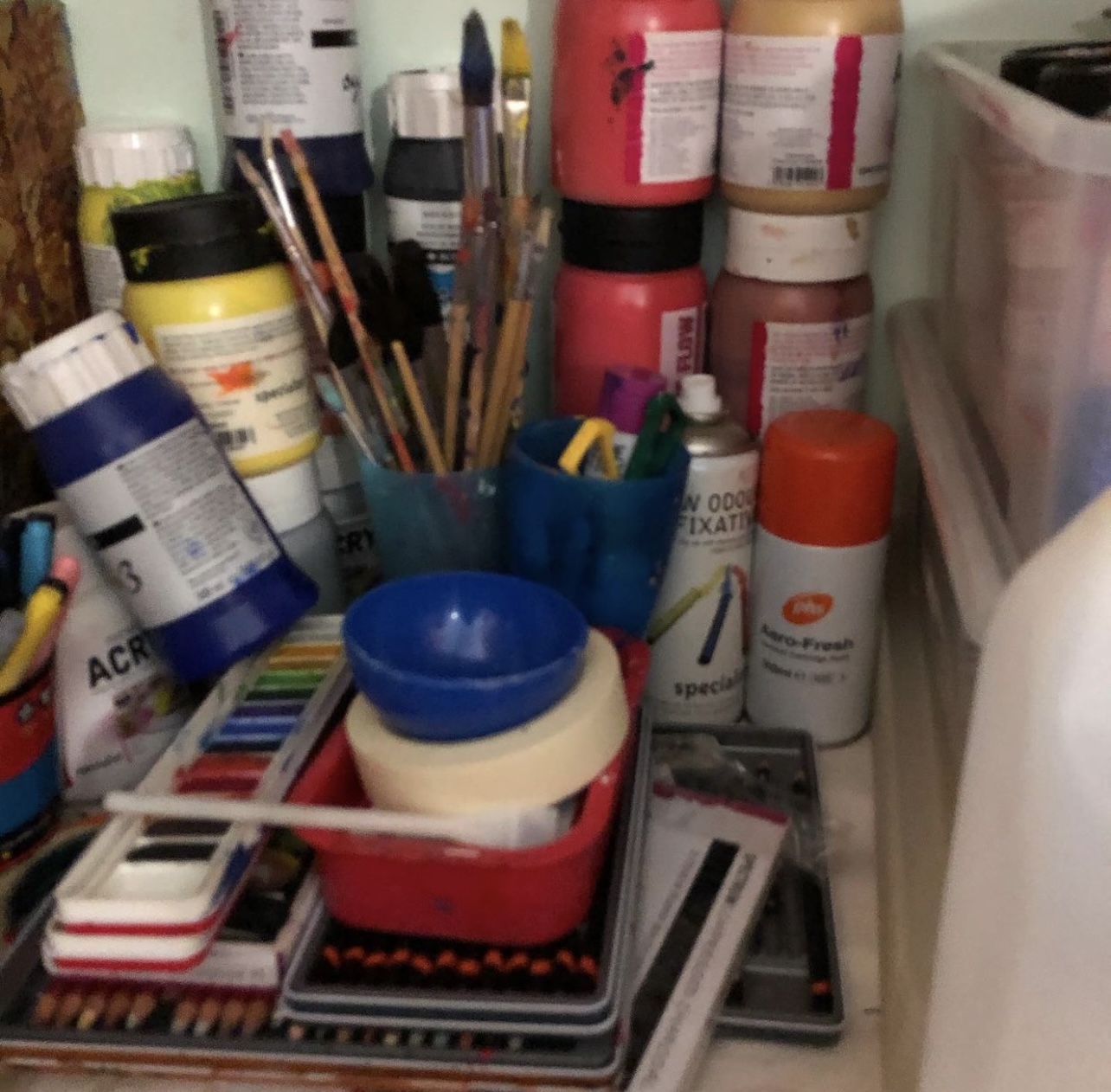 Jack
Jack was discharged to a home which is run by a charity that specializes in autism

He is doing so well and always puts a smile on your face!
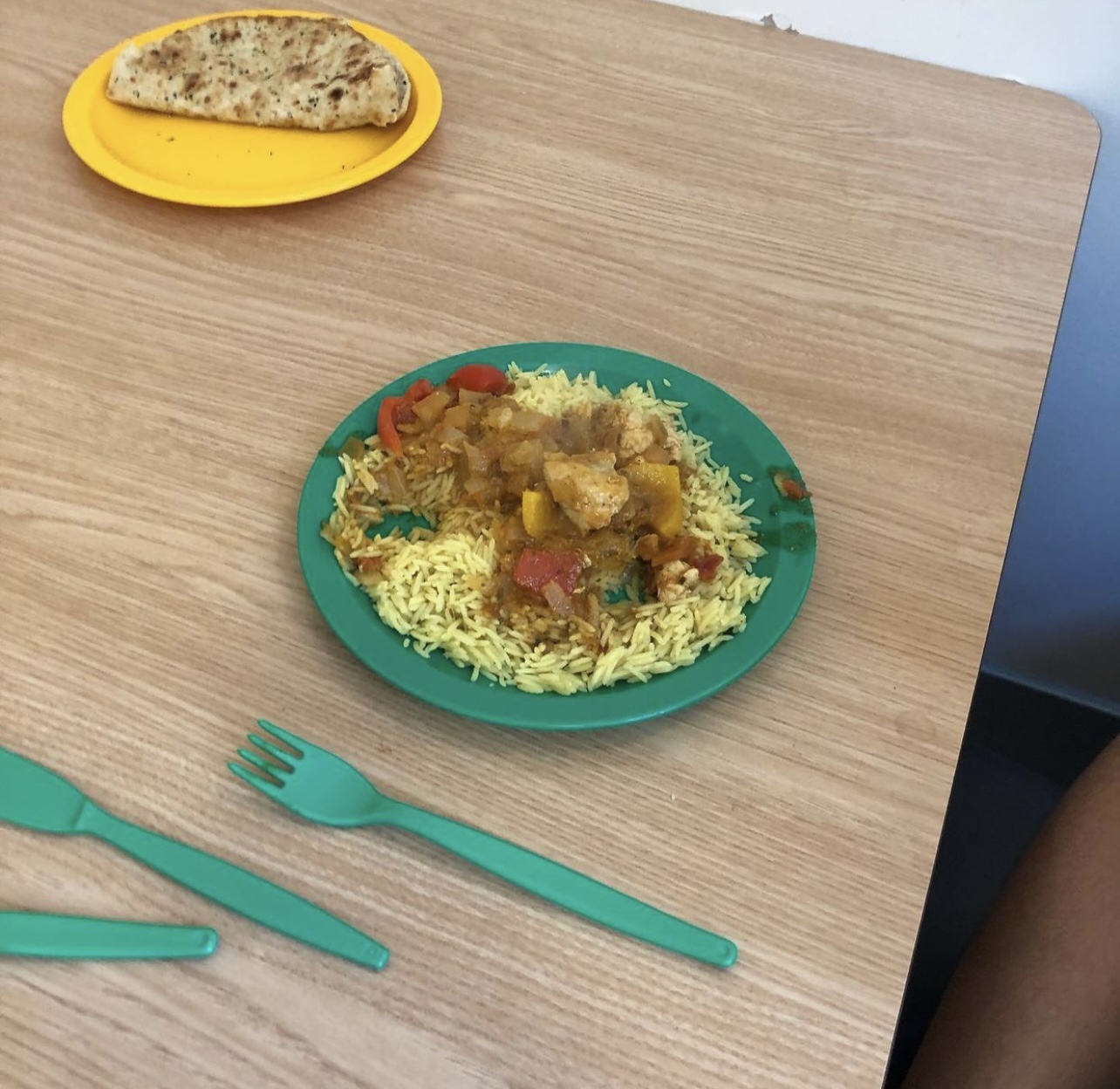 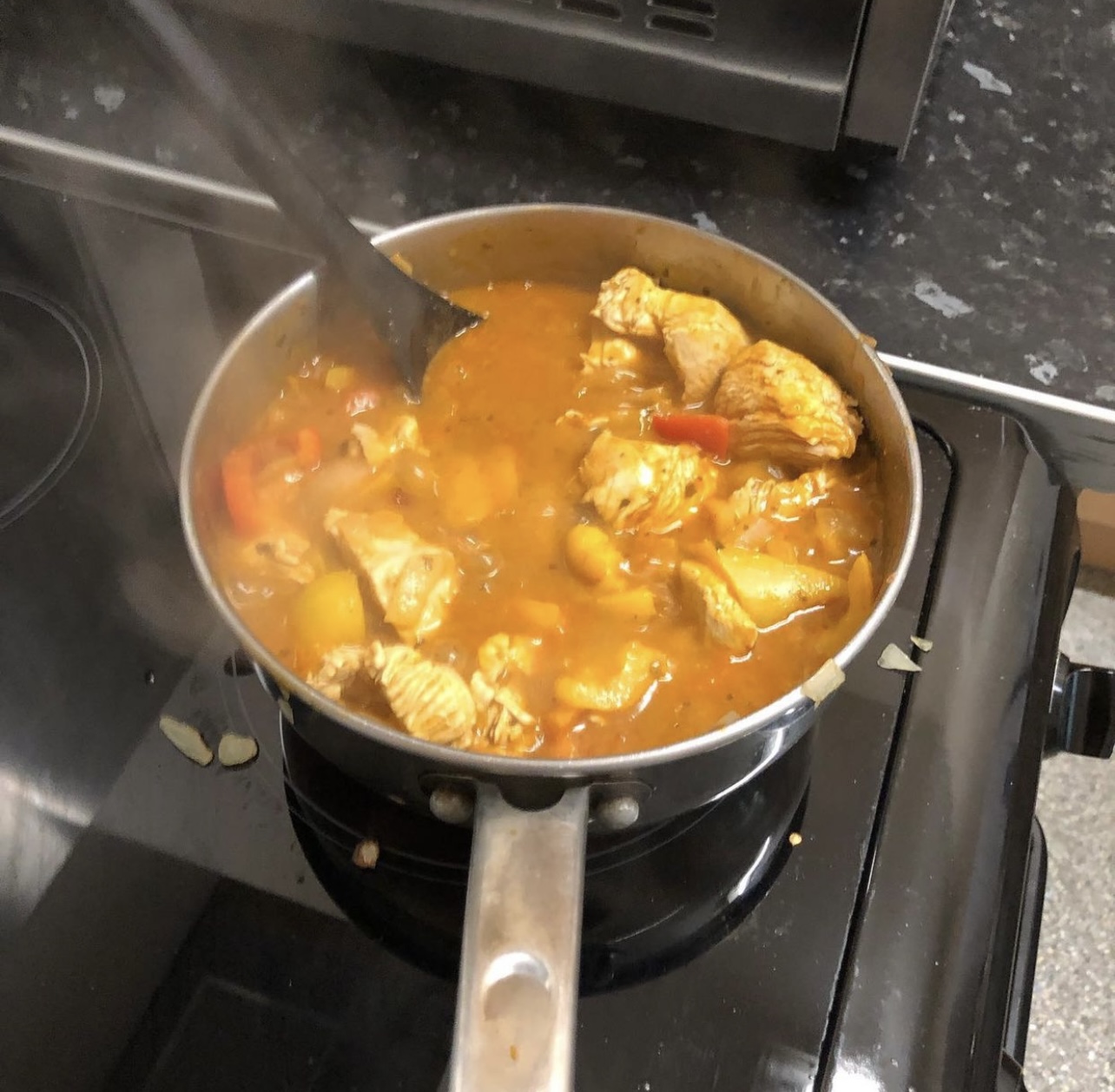 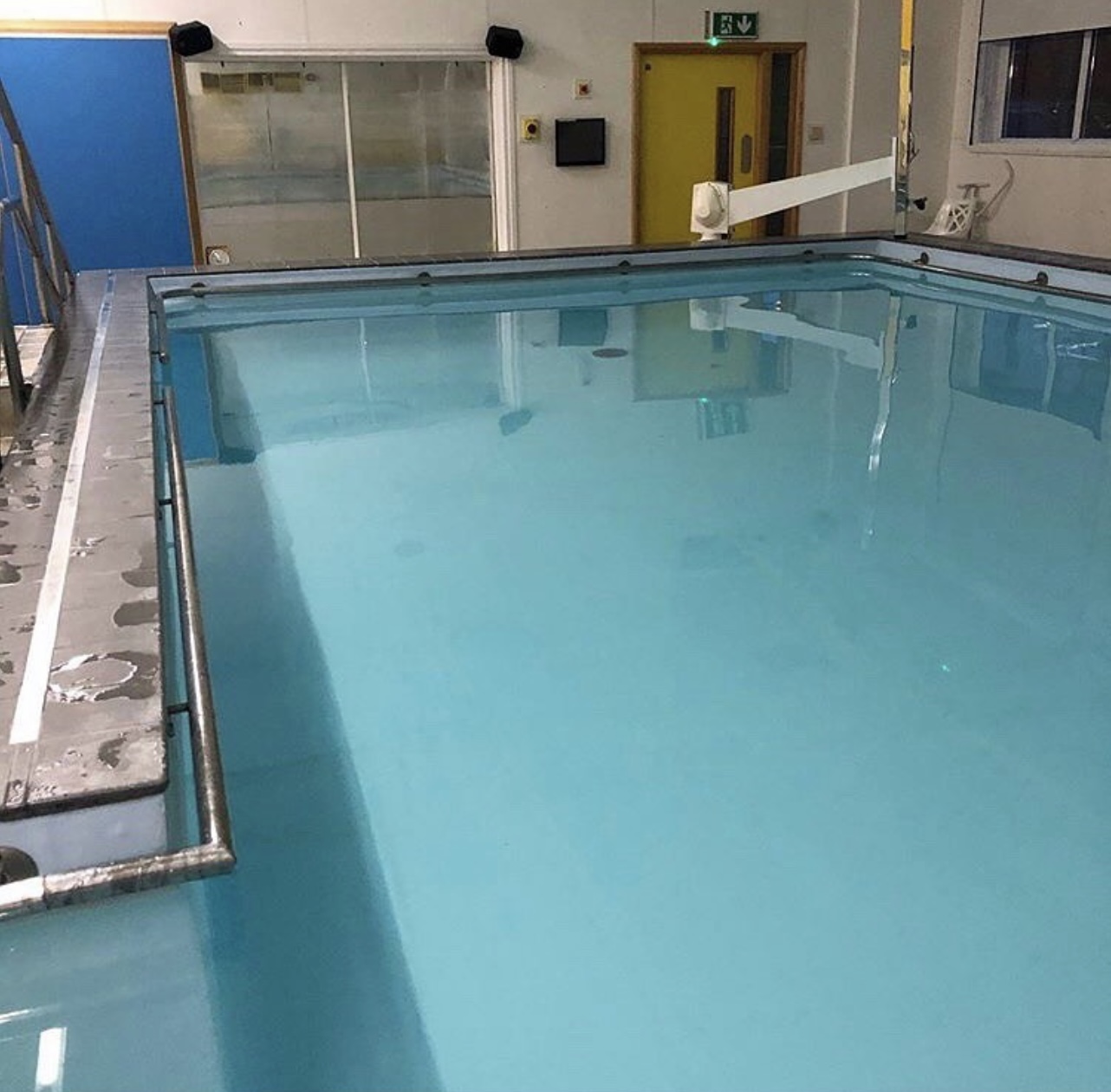 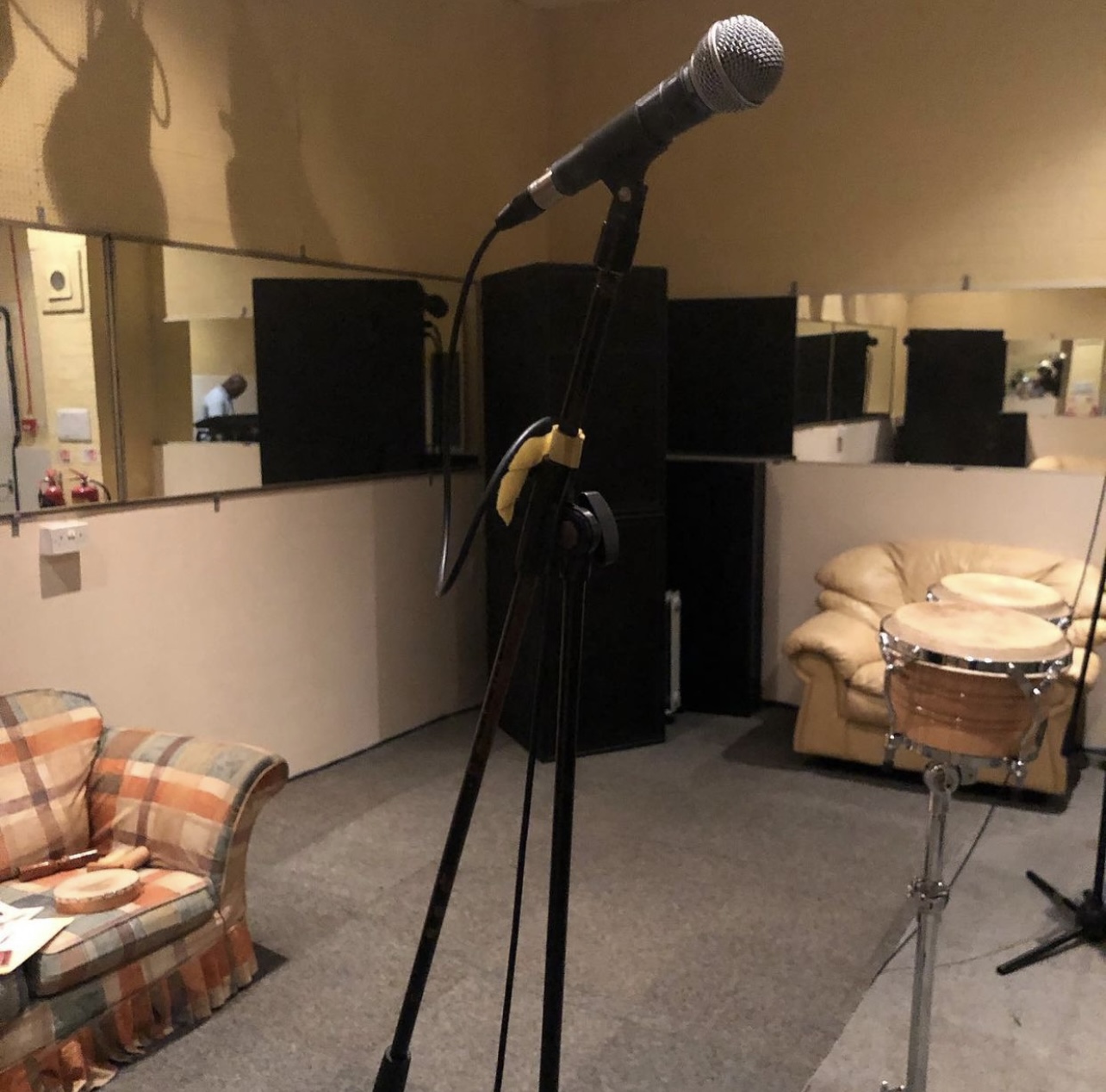 Interviews
We will conclude with two interviews with autistic people who have learning disabilities and share their thoughts on mental health
Mehmet
I am autistic
I have learning disabilities
I sometimes suffer with mental health
Because of covid
Because of being picked on and bullied
I deal with it by talking to my parents, cousins and ResearchNet
I go to see my GP if I feel down
Mehmet
I go out with one of my cousins, he is a man
He picks me up in his car 
We go to a Turkish restaurant
The food is very good
Noise sometimes upset me
The storms really frightened me
I have another cousin who I speak to on the telephone
My family and ResearchNet are really good for my mental health